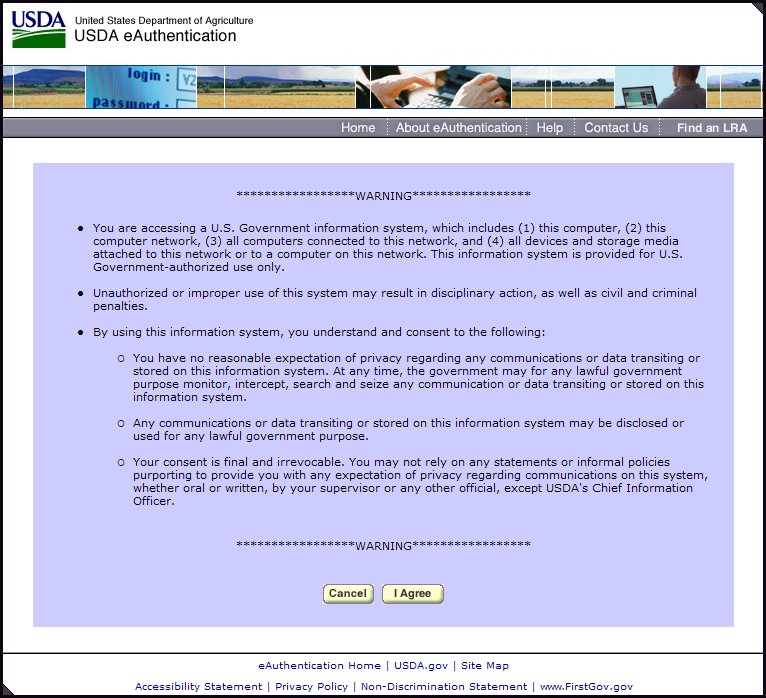 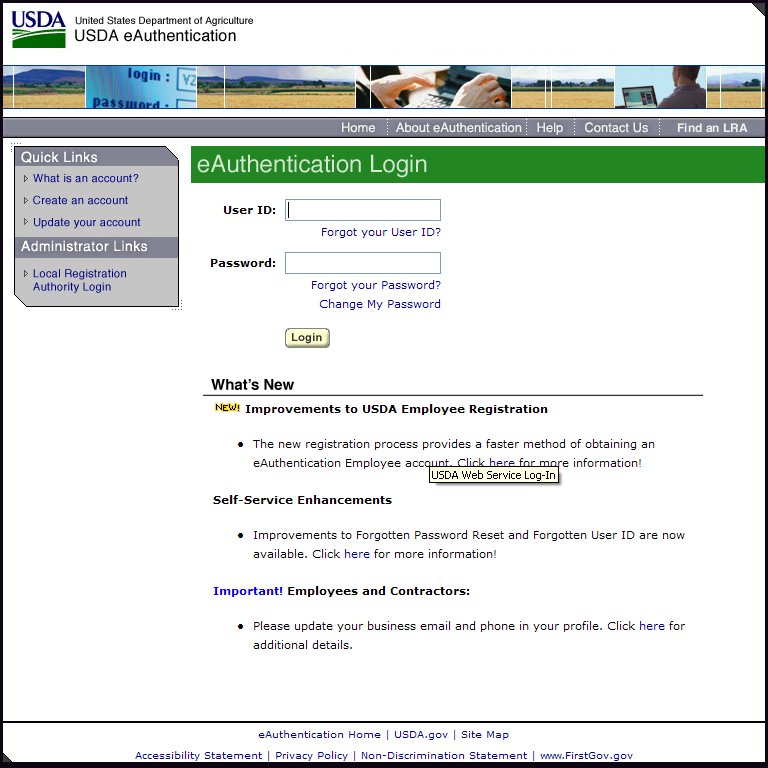 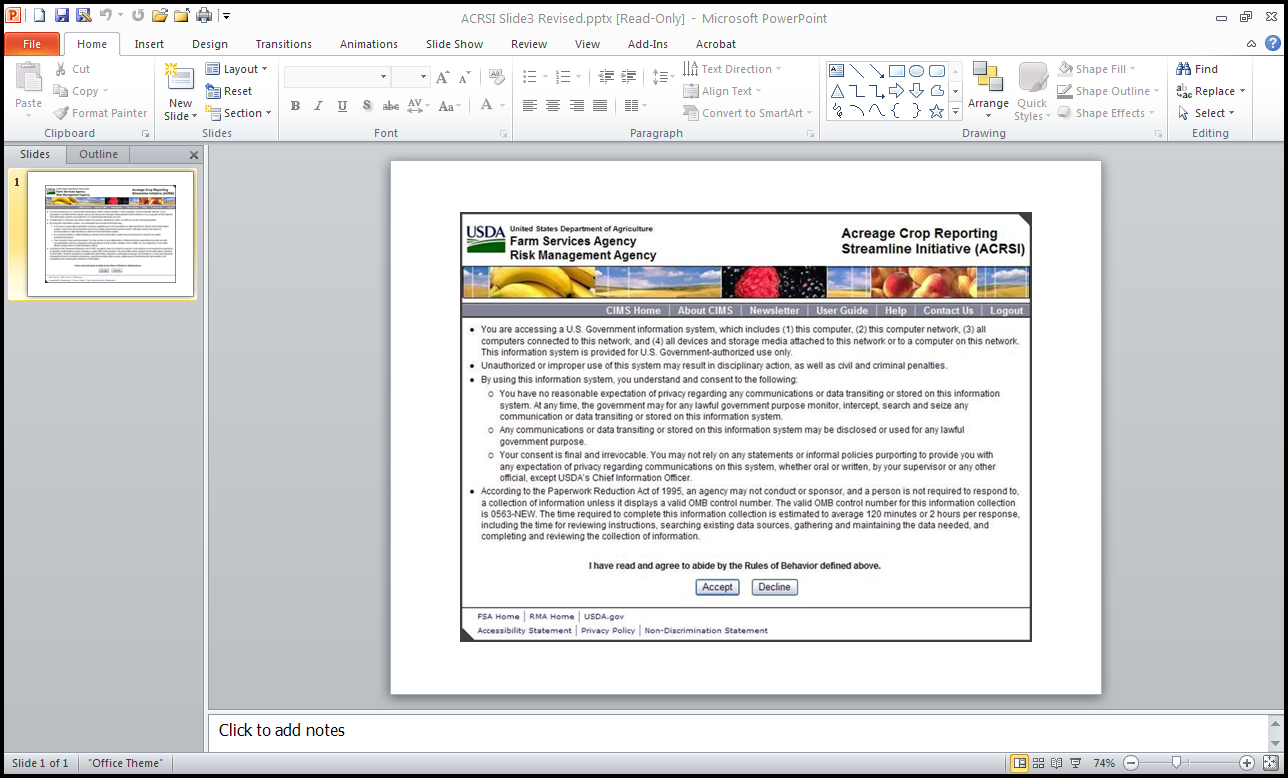 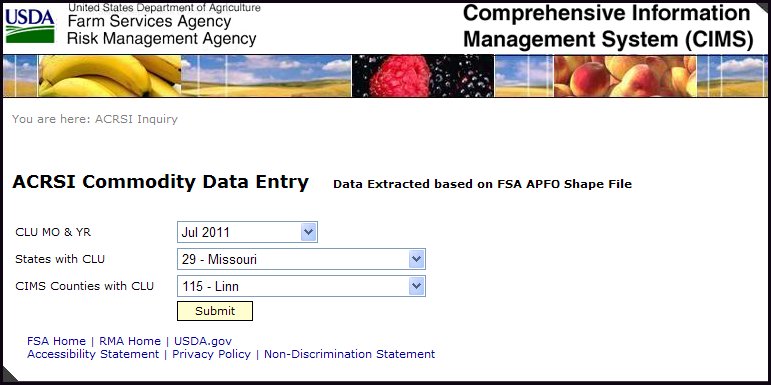 10/3/2011
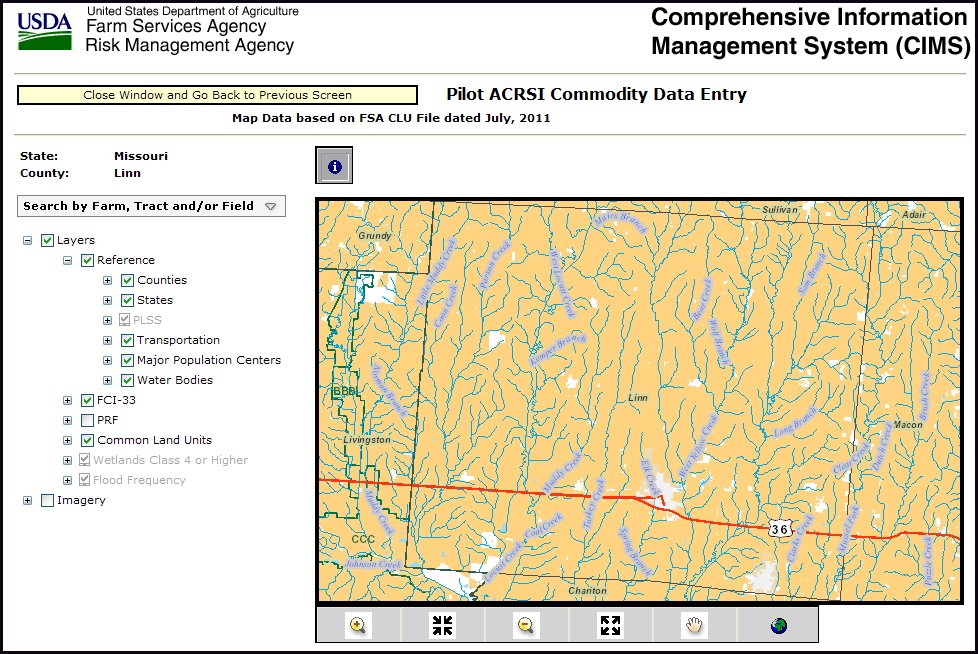 10/3/2011
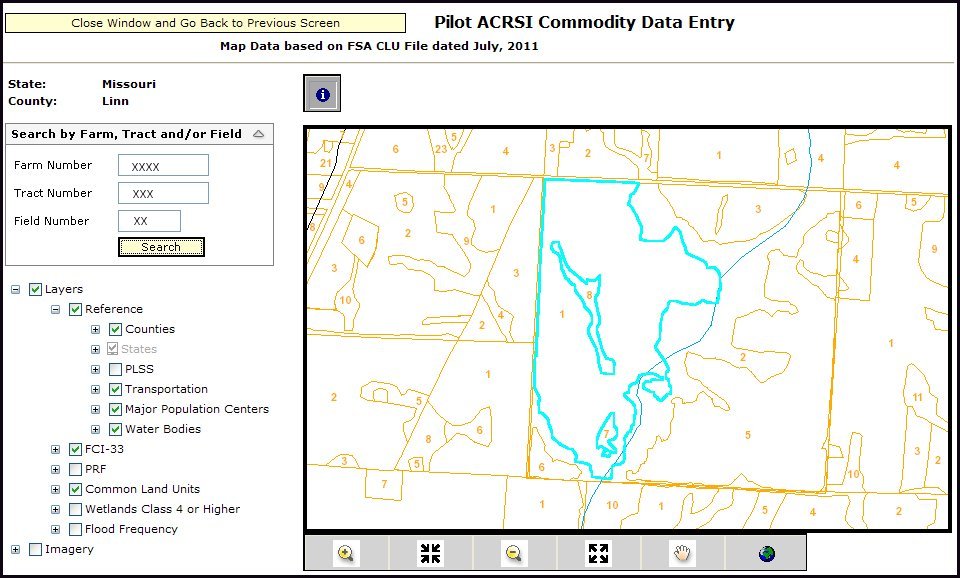 10/3/2011
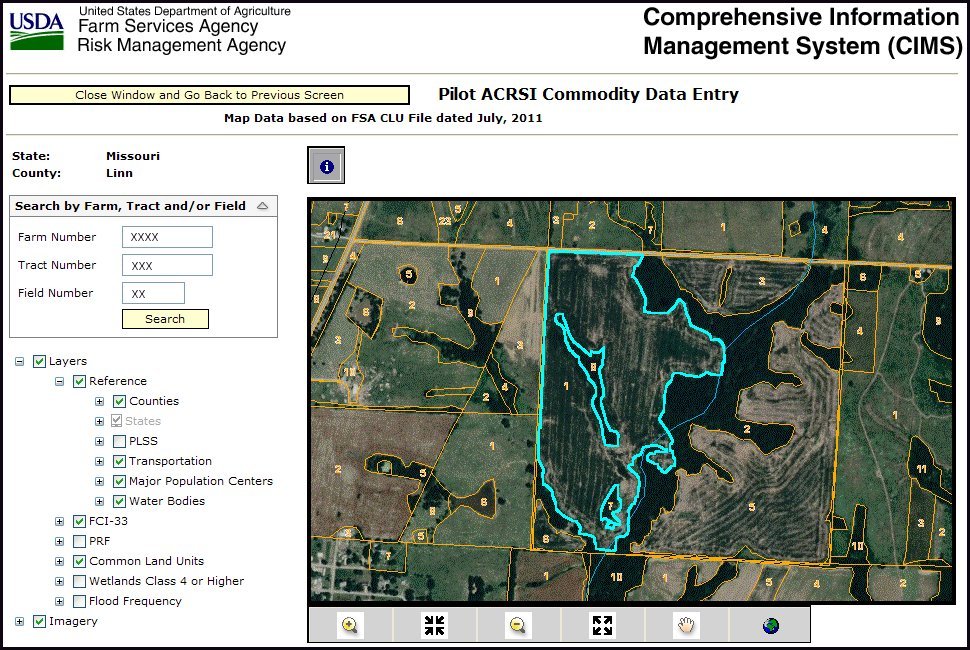 10/3/2011
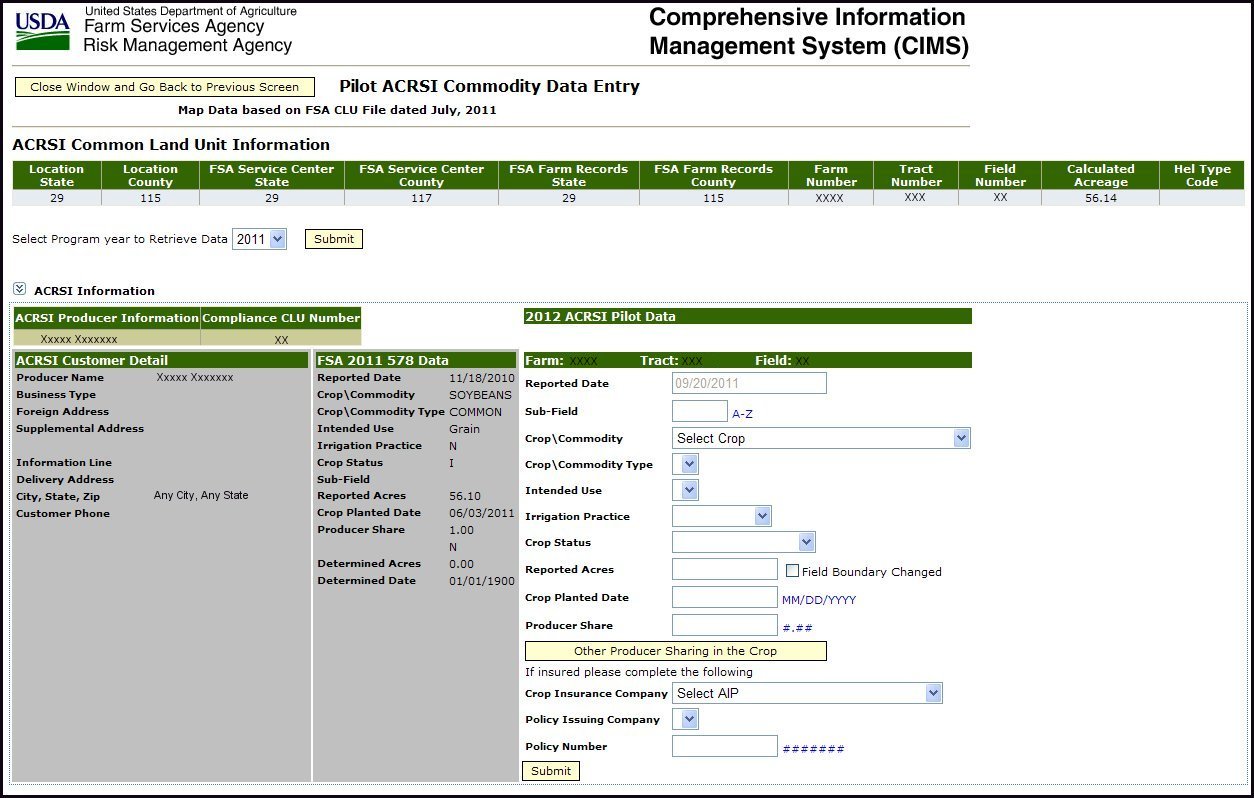 10/3/2011
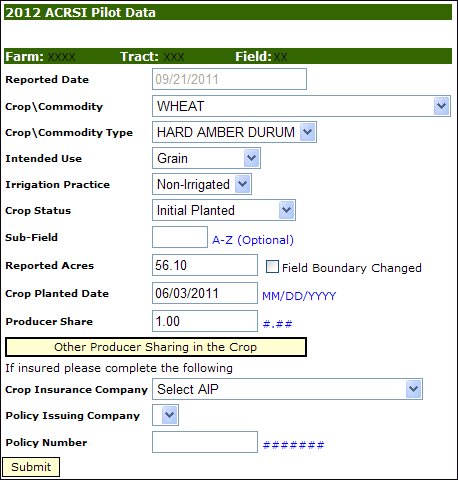 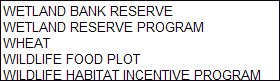 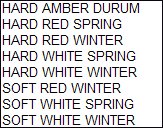 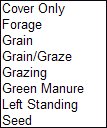 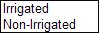 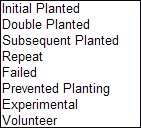 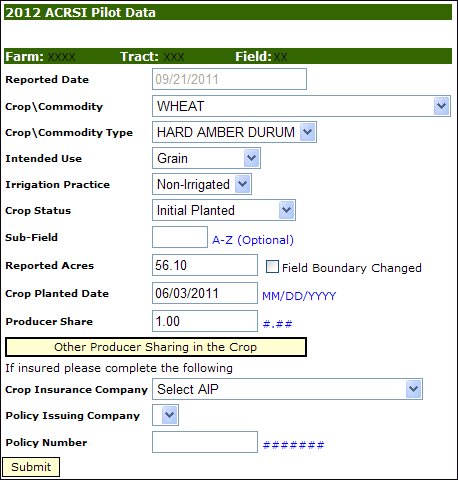 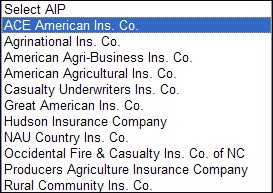 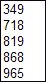 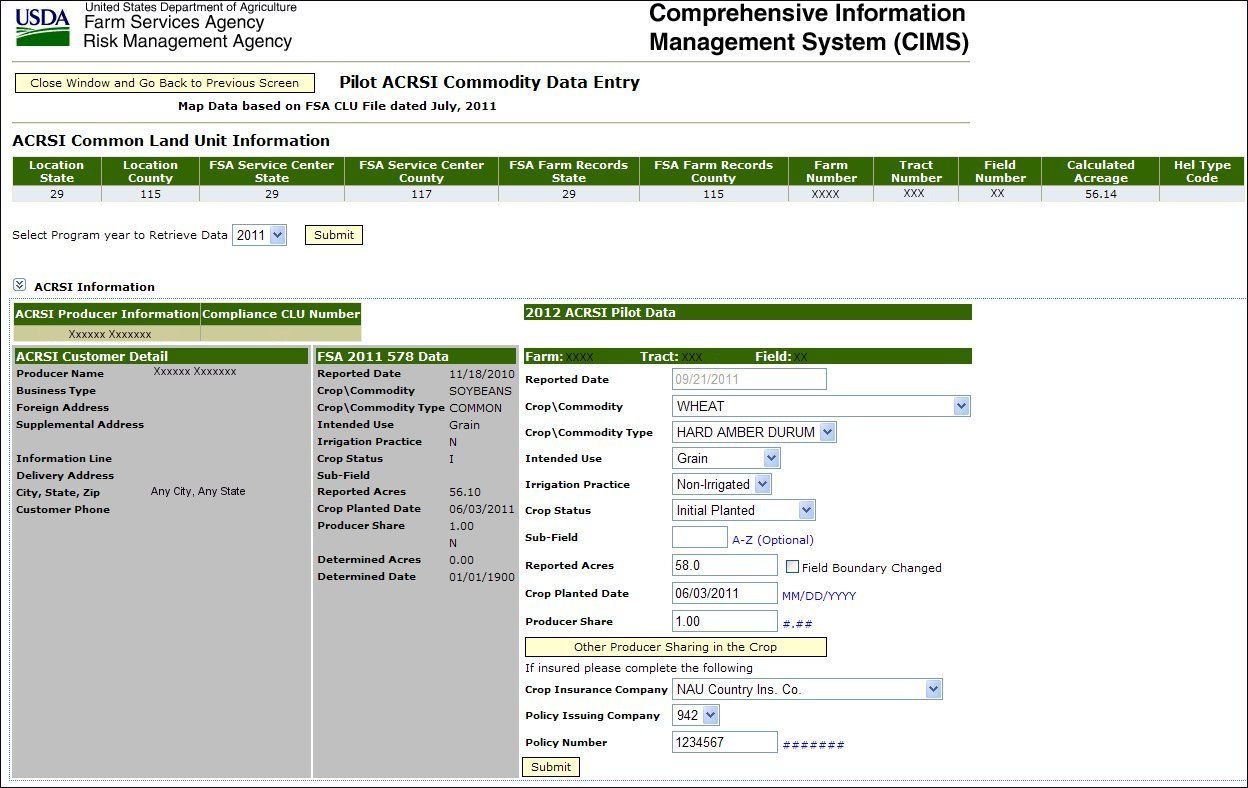 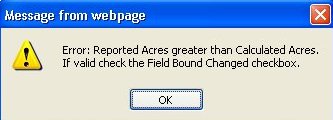 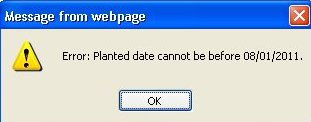